Реализация наследственной информации в клетке
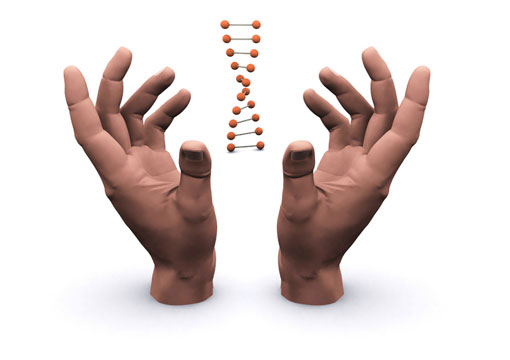 ДНК          и-РНК         Белок
Генетический код – это система записи информации о последовательности расположения аминокислот в белках с помощью последовательности расположения нуклеотидов в и-РНК.
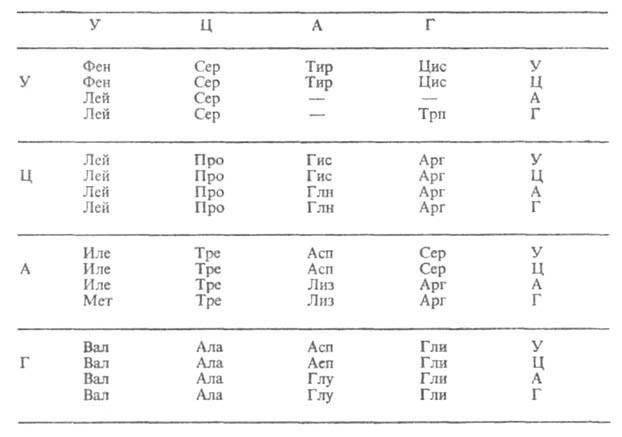 Свойства генетического кода
Свойства генетического кода
1. Код триплетен: каждая из 20 аминокислот зашифрована последовательностью трех нуклеотидов, называемых триплетом или кодоном.
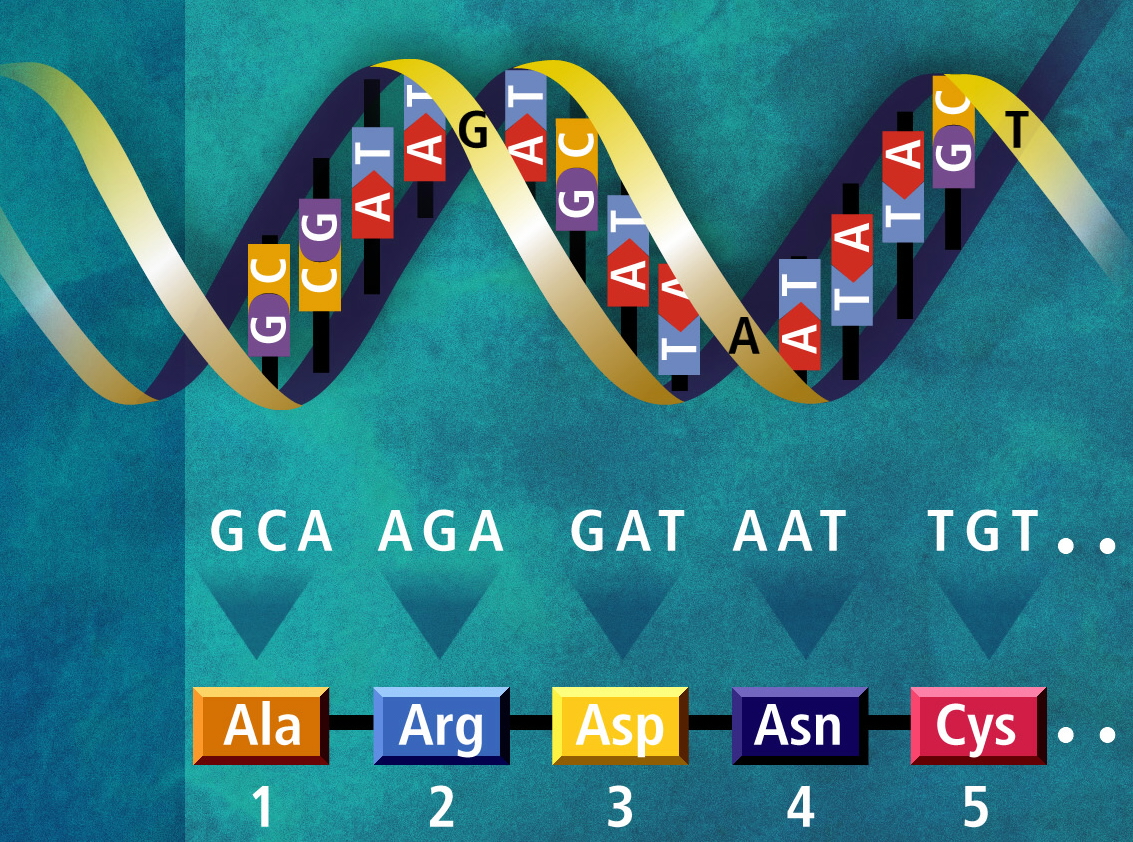 Свойства генетического кода
2. Избыточность (вырожденность) — одной и той же аминокислоте может соответствовать несколько кодонов.
Аланин:
ГЦУ   
ГЦЦ
ГЦА
ГЦГ
Свойства генетического кода
3. Код однозначен: каждый кодон шифрует только одну аминокислоту.
Свойства генетического кода
4. Неперекрываемость: последовательность нуклеотидов имеет рамку считывания по 3 нуклеотида, один и тот же нуклеотид не может быть в составе двух триплетов. 

	(Жил был кот тих был сер мил мне тот кот); 
Ну
     (Илб ылк отт ихб ылс ерм илм нет отк от); 
нуклеотида, один и тот же нуклеотид не может быть в составе двух триплетов. 
	(Жил был кот тих был сер мил мне тот кот);
Свойства генетического кода
5. Полярность (между генами имеются «знаки препинания»):
Стоп – кодоны: УАА, УГА, УАГ. 
Кодон – инициатор: АУГ - начинается синтез любого полипептида.
Свойства генетического кода
Универсальность: генетический код одинаков, одинаковые аминокислоты кодируются одними и теми же триплетами нуклеотидов у всех организмов Земли.
Итак, последовательность триплетов в цепи ДНК определяет последовательность аминокислот в белковой молекуле.

ГЕН- это участок молекулы ДНК, кодирующий первичную структуру одной полипептидной цепи.
Биосинтез белка
Реакции матричного синтеза
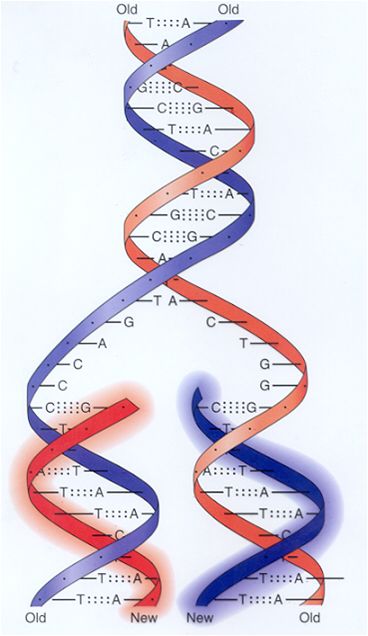 К этой категории реакций относятся:
 репликация,
транскрипция, 
трансляция,

Репликация  -  процесс
удвоения  молекулы ДНК .
Транскрипция  -  процесс  синтеза   молекулы информационной  (матричной)РНК  на  матрице ДНК .
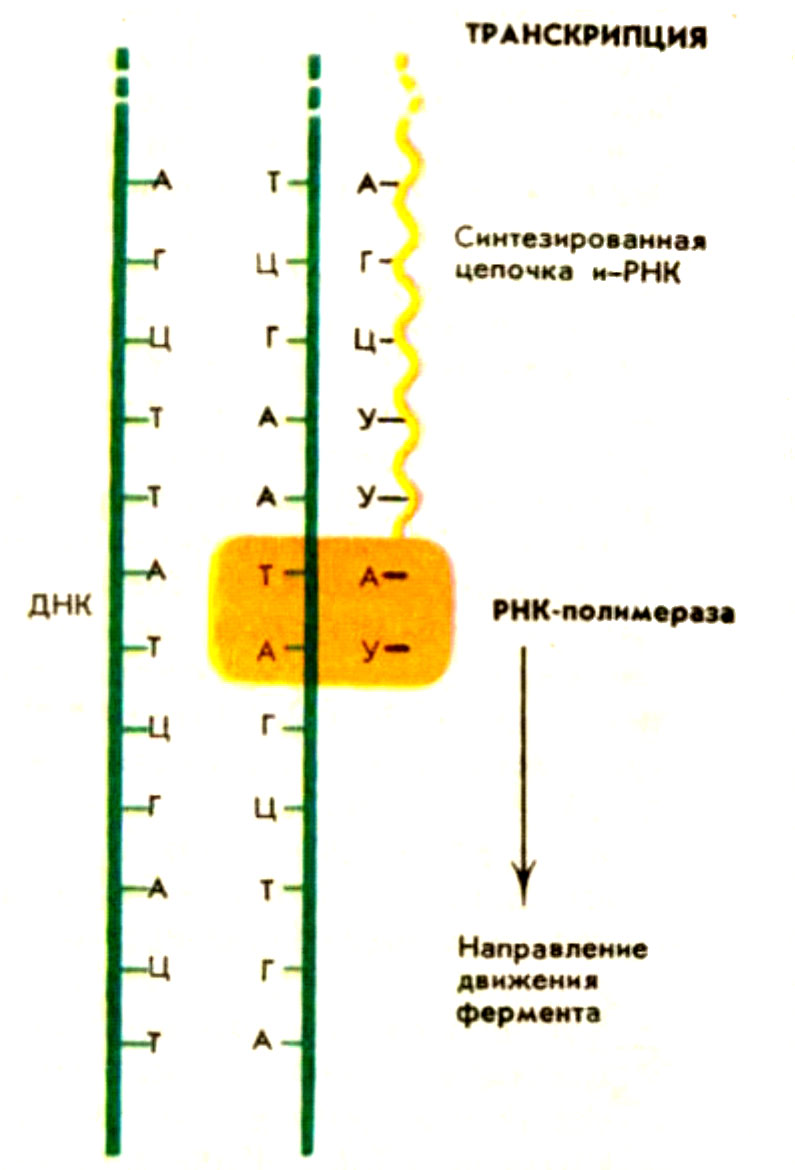 Трансляция – процесс синтеза белка на матрице и–РНК, осуществляется рибосомами.
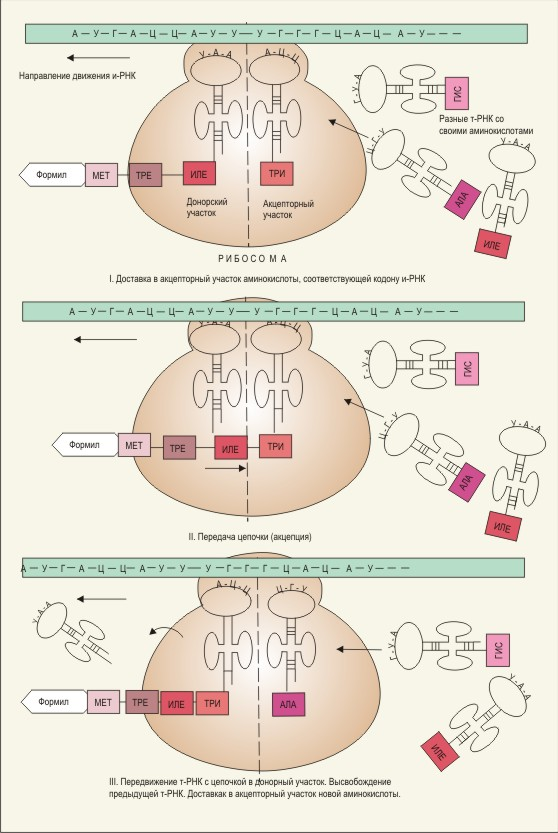